The time (2)الوَقْت
Dr. Ehab Atta
1
مَتَى...؟
كَم السَّاعَة؟
2
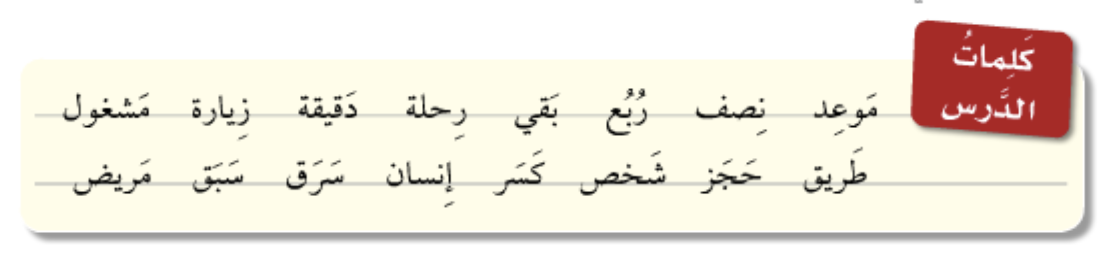 3
النَّصُّ الأَوَّلمَوْعِدُ المَسْرَحِيَّة
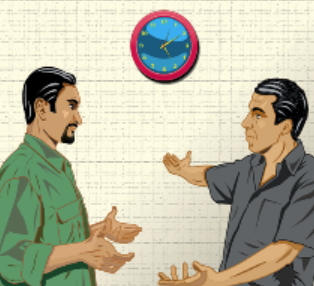 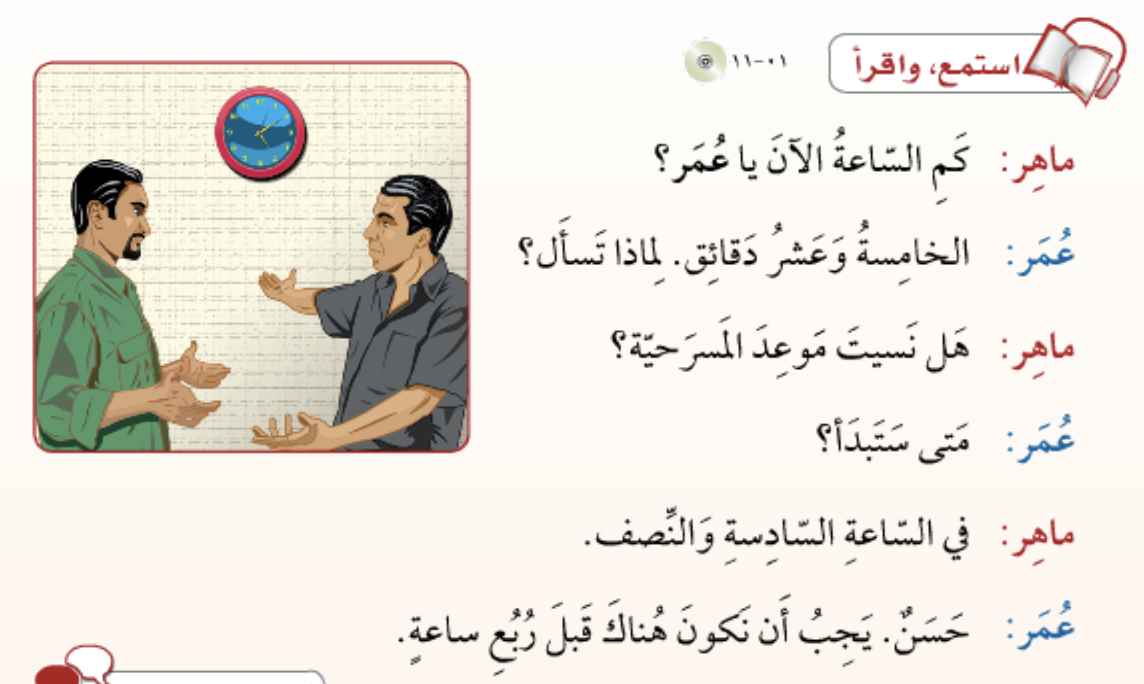 5
6
7
8
النَّصُّ الثَّانِيمَوْعِد فِي المَطْعَم
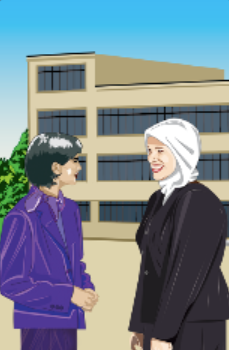 10
11
12
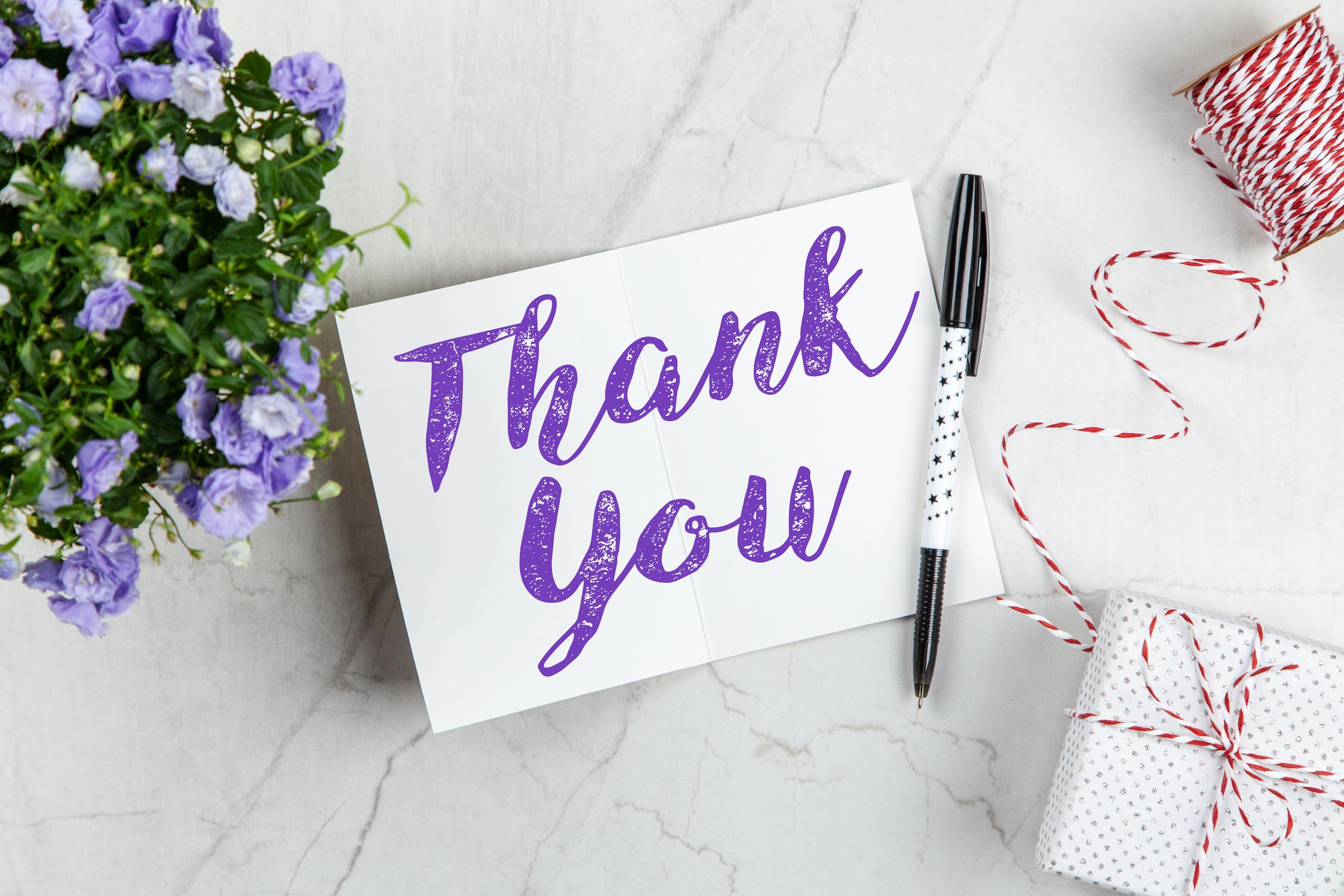 13